Реализация требований к результатам  обновленных ФГОС
Подготовили: Немкова Вера Николаевна, учитель истории и обществознания,
 Тонких Валентина Александровна, 
учитель математики МБОУ Моторской СОШ
Цель современного образования
– развитие у обучающихся способности эффективно действовать в ситуации неопределенности на основе целостного восприятия мира. 
В свете международных критериев измерения качества системы образования, на одно из первых мест выходит проблема формирования мобильности, умения работать с информацией, принимать решения в нестандартных ситуациях.
Требования к результатам освоения программы НОО, ООО, СОО
Личностные 
Метапредметные 
Предметные 

Научно-методологической основой для разработки требований к личностным, метапредметным и предметным результатам обучающихся, является 
системно-деятельностный подход
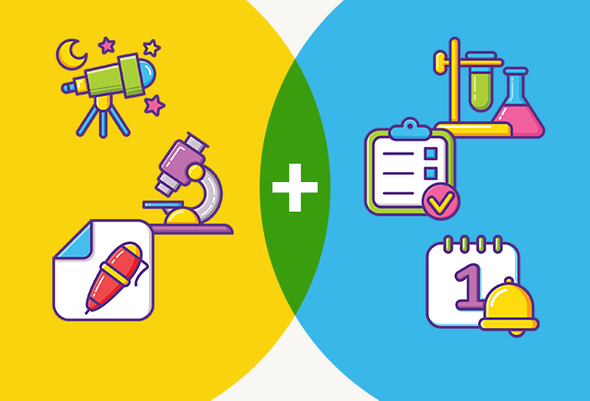 Задание 1
Какое понятие зашифровано на этой картинке?
Что такое метапредметность?
"Мета "–( «за», «через», «над»), всеобщее, интегрирующее: метадеятельность, метапредмет, метазнание, метаумение (метаспособ). Иногда это называют универсальными знаниями и способами. Иногда - мыследеятельностью. 
Метапредметность подразумевает, что существуют обобщенные системы понятий, которые используются везде, а педагог с помощью своего предмета раскрывает какие-то их грани.
Метапредметные результаты во ФГОС
•ФГОС предадущего поколения:
 « … метапредметным, включающим освоенные обучающимися межпредметные понятия и универсальные учебные действия (регулятивные, познавательные, коммуникативные), способность их использования в учебной, познавательной и социальной практике, самостоятельность планирования и осуществления учебной деятельности и организации учебного сотрудничества с педагогами и сверстниками, построение индивидуальной образовательной траектории» 
(п. 8 ФГОС ООО)
Обновленный ФГОС
 « … метапредметным, включающим: – освоение обучающимися межпредметных понятий (используются в нескольких предметных областях и позволяют связывать знания из различных учебных предметов, курсов модулей в целостную научную картину мира) и универсальные учебные действия (познавательные, коммуникативные, регулятивные); 
– способность их использовать в учебной, познавательной и социальной практике; 
– готовность к самостоятельному планированию и осуществлению учебной деятельности и организации учебного сотрудничества с педагогическими работниками и сверстниками, к участию в построении индивидуальной образовательной траектории; 
– овладение навыками работы с информацией: восприятие и создание информационных текстов в различных форматах, в том числе цифровых, с учетом назначения информации и ее целевой аудитории» (п. 41 ФГОС-2021 ООО)
Задание 2
Метапредметные результаты
Базовые логические действия
Самоорганизация
Эмоциональный интеллект
Глобальные компетенции 
Базовые исследовательские действия
Общение
Принятие себя и других
Самоконтроль
Работа с информацией
Совместная деятельность
Креативное мышление
Ответы к заданию 2
Какие компоненты остались?


Глобальные компетенции 
Креативное мышление

К чему их можно отнести?

Соотнесите понятия: 
метапредметные результаты и функциональная грамотность
Отличие функциональной грамотности от метапредметных результатов
•На развитие функциональной грамотности школьников влияют предметные и личностные результаты. Поэтому функциональная грамотность – более широкое понятие, чем метапредметные результаты. 
•Универсальные учебные действия, которые входят в метапредметные результаты, – это своеобразные критерии. По таким критериям можно судить об уровне сформированности функциональной грамотности у школьников.
Метапредметные результаты и функциональная грамотность
Метапредметные результаты и функциональная грамотность
Метапредметные результаты и функциональная грамотность
Метапредметные результаты и функциональная грамотность
Метапредметные результаты и функциональная грамотность
Метапредметные результаты и функциональная грамотность
Метапредметные результаты и функциональная грамотность
Метапредметные результаты и функциональная грамотность
Метапредметные технологии
1.Проектная деятельность
2.Интерактивная технология
3.Личностно–ориентированные технологии обучения
4.Интегративная технология.
Шаги формирования метапредметных умений школьников
Шаг 1. Скорректируйте рабочие программы. Проанализируйте рабочие программы педагогов. Внесите изменения в формулировки планируемых результатов в соответствии с новыми ФГОС начального и основного общего образования. 
Шаг 2. Определите формы работы. В программах внеурочной деятельности сделайте акцент на развитие метапредметных умений, коллективных и нетрадиционных формах занятий, а также на проектной деятельности (предметные и межпредметные конкурсы, конференции, олимпиады и викторины). Продумайте возможность учета рабочей программы воспитания, школьного самоуправления. 
Шаг 3. Разработайте программы курсов внеурочной деятельности. Например, «Мыслящий читатель», «Я исследователь» «Учимся мыслить и действовать»… Включите эти курсы в учебные планы на новый учебный год.
Шаги формирования метапредметных умений школьников
Шаг 4. Рассмотрите вопросы индивидуализации обучения. Изучите потребности и интересы школьников. С опорой на полученные данные предусмотрите работу с отдельными учениками. Например, организуйте профильные группы. При необходимости разработайте индивидуальные учебные планы. 
Шаг 5. Проанализируйте реализацию плана развития метапредметных умений школьников. В конце учебного года проанализируйте, удалось ли реализовать мероприятия плана в полной мере. Отдельно изучите результаты диагностик уровня сформированности метапредметных умений , промежуточной аттестации. Еще рассмотрите результаты ВПР по предметам, которые успели провести в марте 2022 года. Также проследите динамику результатов таких контрольных мероприятий. 
Шаг 6. Выявите затруднения педагогов. Проведите анкетирование учителей, чтобы выявить их сложности в вопросах развития метапредметных умений школьников. Разработайте анкету самостоятельно или возьмите готовый образец. Дополните план работы методическими мероприятиями для педагогов, чтобы устранить затруднения, которые выявили с помощью анкетирования.
Задание 3
Задание группе: изучить основные  идеи и положения своего метапредмета. 
В течение 15 минут составить фрагмент урока с использованием его элементов. 
1 группа – метапредмет «Знак»; 
2 группа – метапредмет «Знание» ;
3 группа – метапредмет «Задача»;
4 группа – метапредмет «Проблема» .
Подсказка
Система Юрия Вячеславовича Громыко
«Знак» - формирование способности схематизировать 
«Знание» – умение работать с понятиями, с системой знаний
«Задача» -  умение решать задачи разных типов из разных областей знаний 
«Проблема» - умение организовать  и вести диалог, развитие способности целеполагания, самоопределения и т.д.
Подведение итогов
Задание 4
Задание группам: продолжить предложения. 
Метапредметный урок - это урок, целью которого...
Метапредметный урок - это урок, на котором…
Метапредметный урок - это урок, с помощью которого...
Ответы
Метапредметный урок - это урок, целью которого... передача способов работы со знанием.
Метапредметный урок - это урок, на котором… учащийся осваивает универсальные способы действий со знаниями, и с их помощью сможет сам добывать необходимую информацию.
Метапредметный урок - это урок, с помощью которого... можно решить проблему разобщенности, оторванности друг от друга различных научных дисциплин и учебных предметов.
Задание 5
Соедините четыре точки тремя смыкающимися линиями
ОГЭ
ЕГЭ
Рефлексия
Выберите афоризм, который больше всего подходит к вашему состоянию: 
«Для того чтобы усовершенствовать ум, надо больше размышлять, чем заучивать» Р. Декарт.
«Хорошими люди становятся от упражнения, чем от природы». Демокрит.
«Когда человек не знает, к какой пристани он держит путь, для него не один ветер не будет попутным». Сенека.
«Мало обладать выдающимися качествами, надо ещё уметь ими пользоваться». Ф. Ларошфуко.
«Самое полезное в жизни – это собственный опыт». В. Скотт. 
 «Опыт ценнее тысячи мнений, рожденных воображением» М.В.  Ломоносова.
«Мудрость – это глубокий ум, опирающийся на жизненный опыт» (словарь С.И. Ожегова).
Метапредметность – это культура воспитания интеллекта
Спасибо за внимание!